Escuela Normal de Educación Preescolar
Licenciatura en educación preescolar
Ciclo escolar 2020-2021



Curso Artes VisualesProfesora Silvia Erika Sagahon Solís
Alumna Yamile Margarita Mercado Esquivel 

Unidad de aprendizaje I “Lo que sabemos de las artes visuales”
Evidencia Unidad I LIBRO DEL ARTISTA
 
Competencias de Unidad
Detecta los procesos de aprendizaje de sus alumnos para favorecer su desarrollo cognitivo y socioemocional.
Integra recursos de la investigación educativa para enriquecer su práctica profesional, expresando su interés por el conocimiento, la ciencia y la mejora de la educación.
Saltillo, Coahuila a 25 de abril de 2021
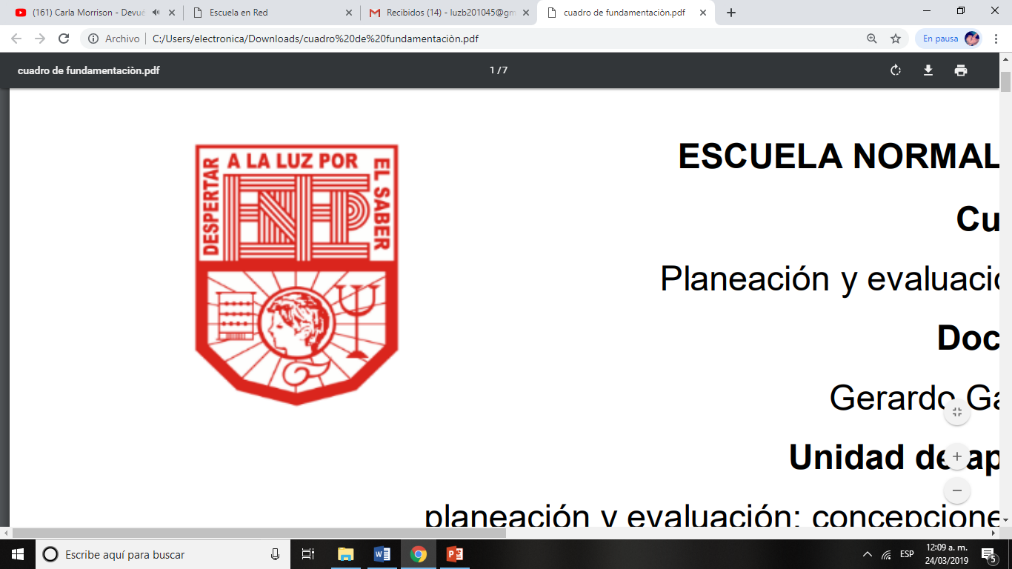 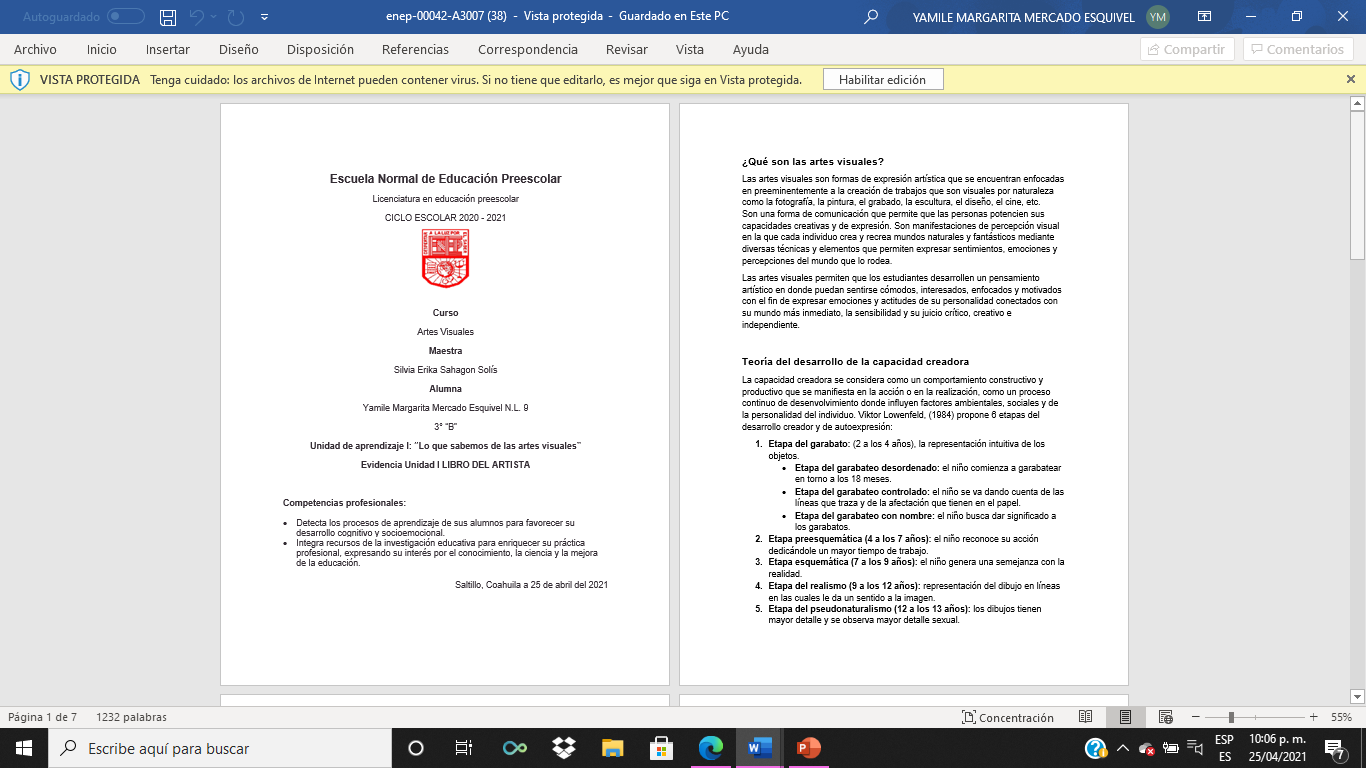 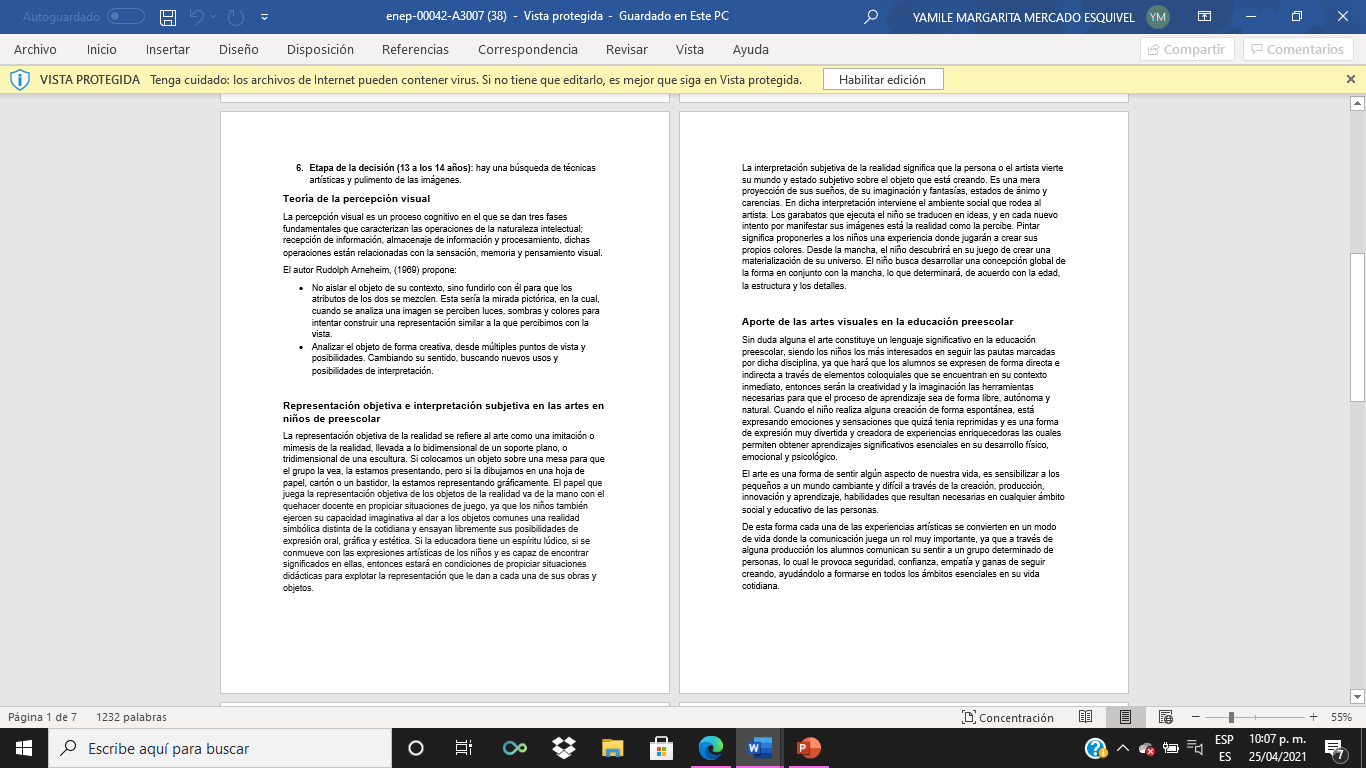 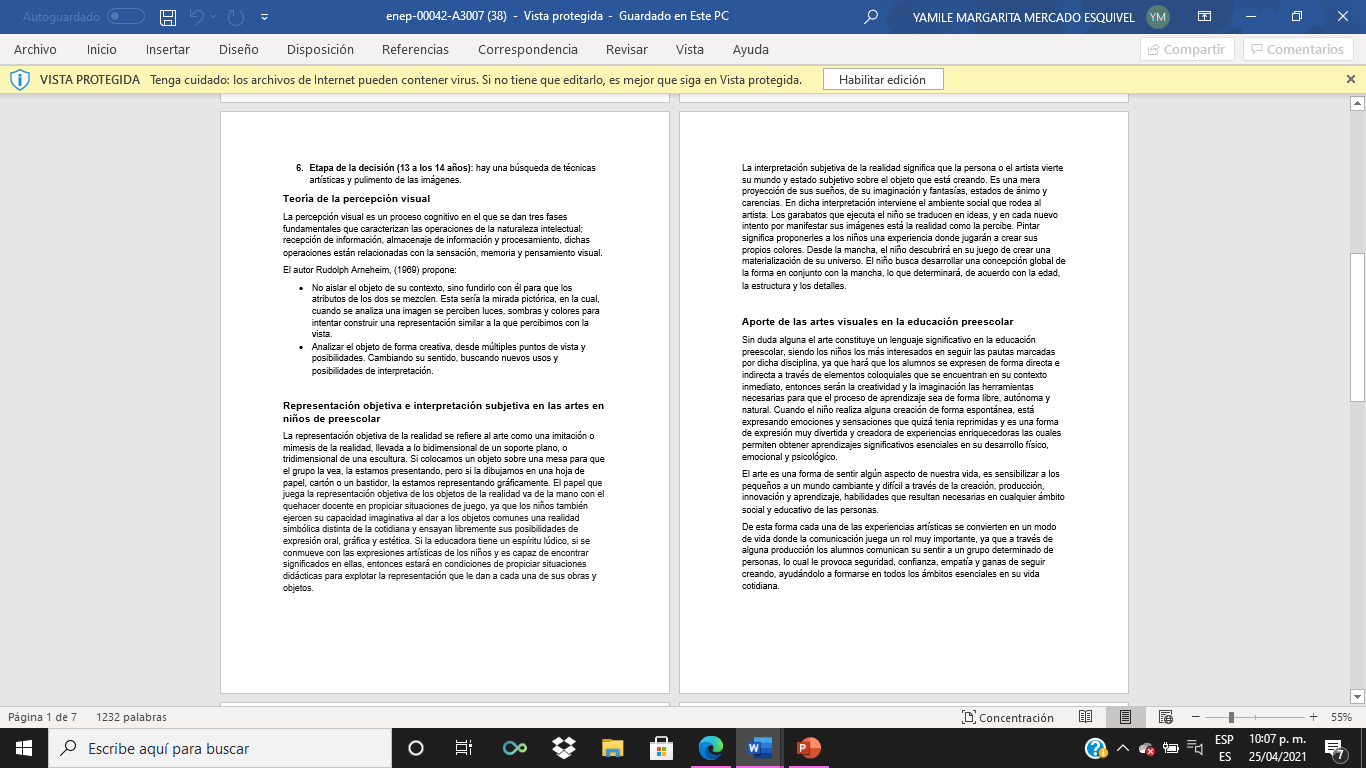 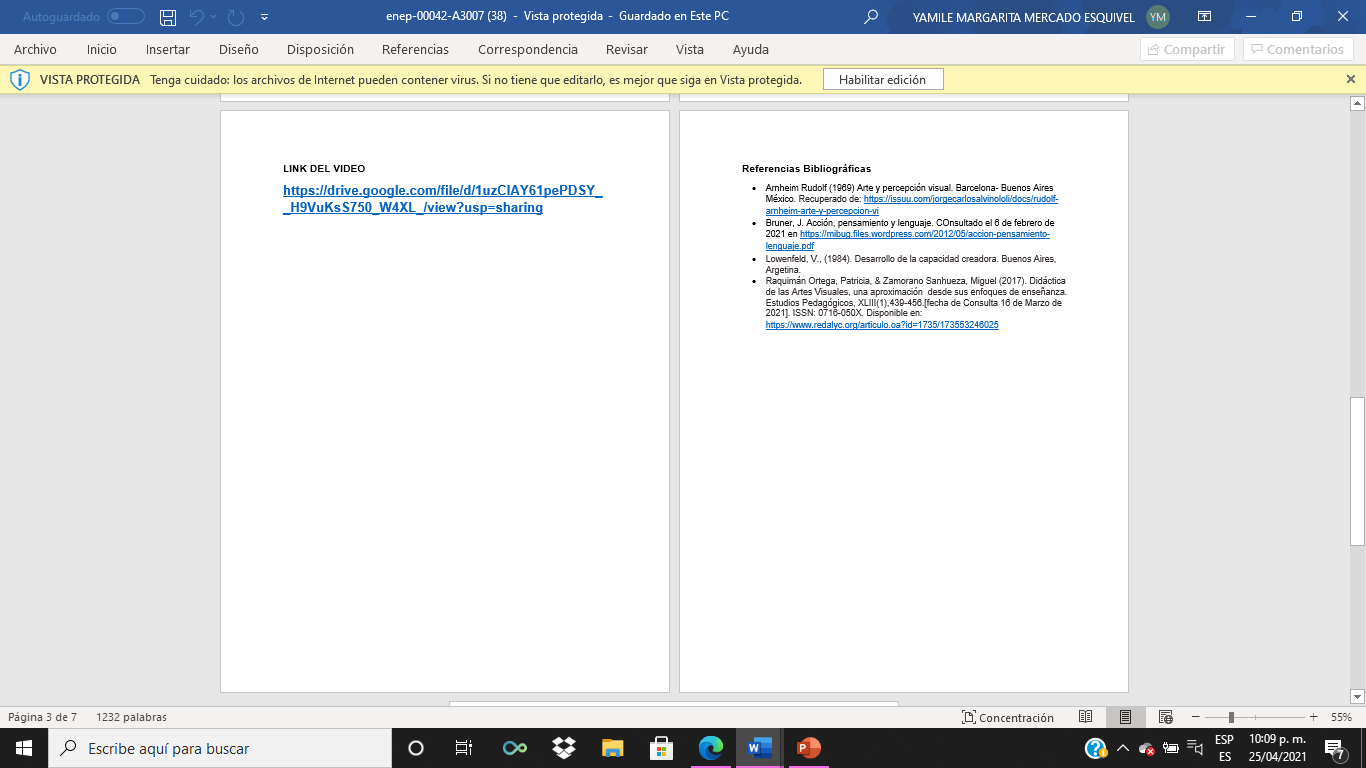 LINK DEL VIDEO
https://drive.google.com/file/d/1uzCIAY61pePDSY__H9VuKsS750_W4XL_/view?usp=sharing
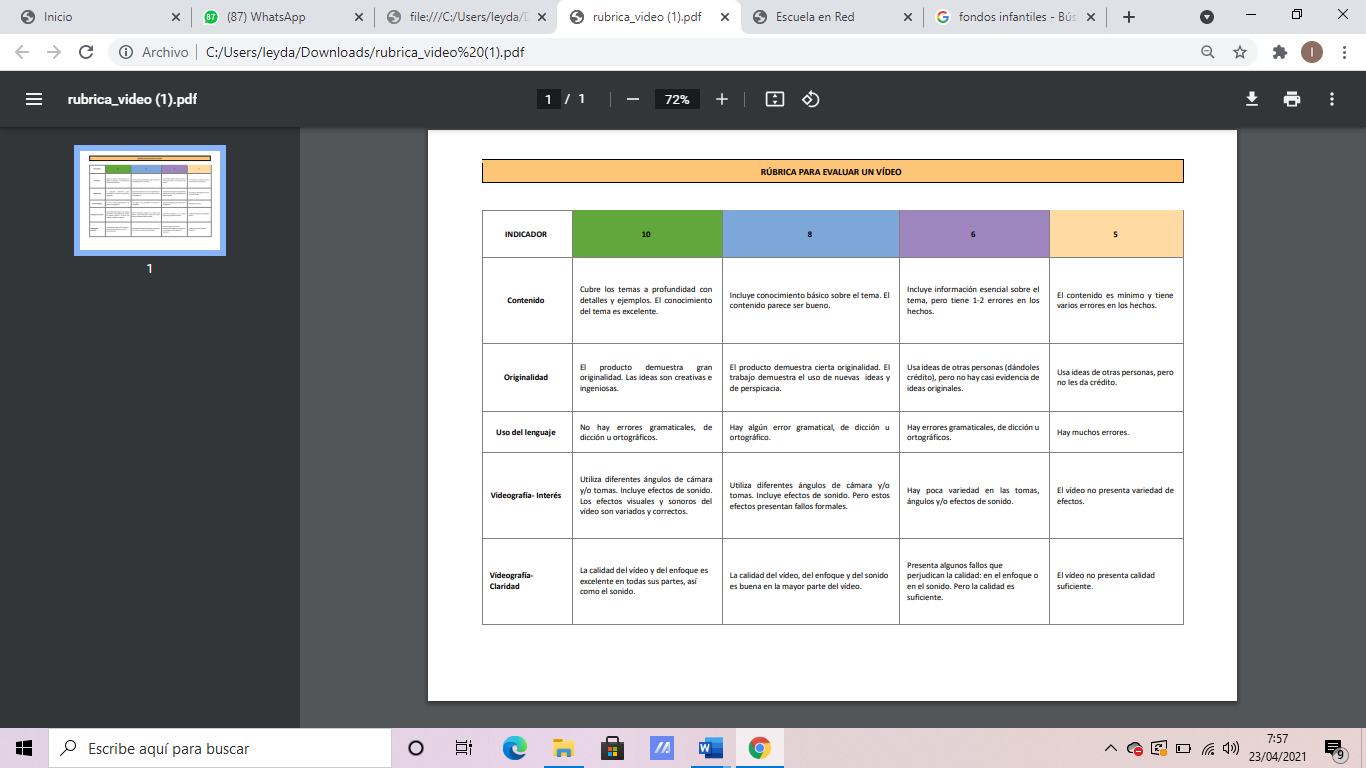